Herpes Genital
¿Qué es el Hérpes Genital?
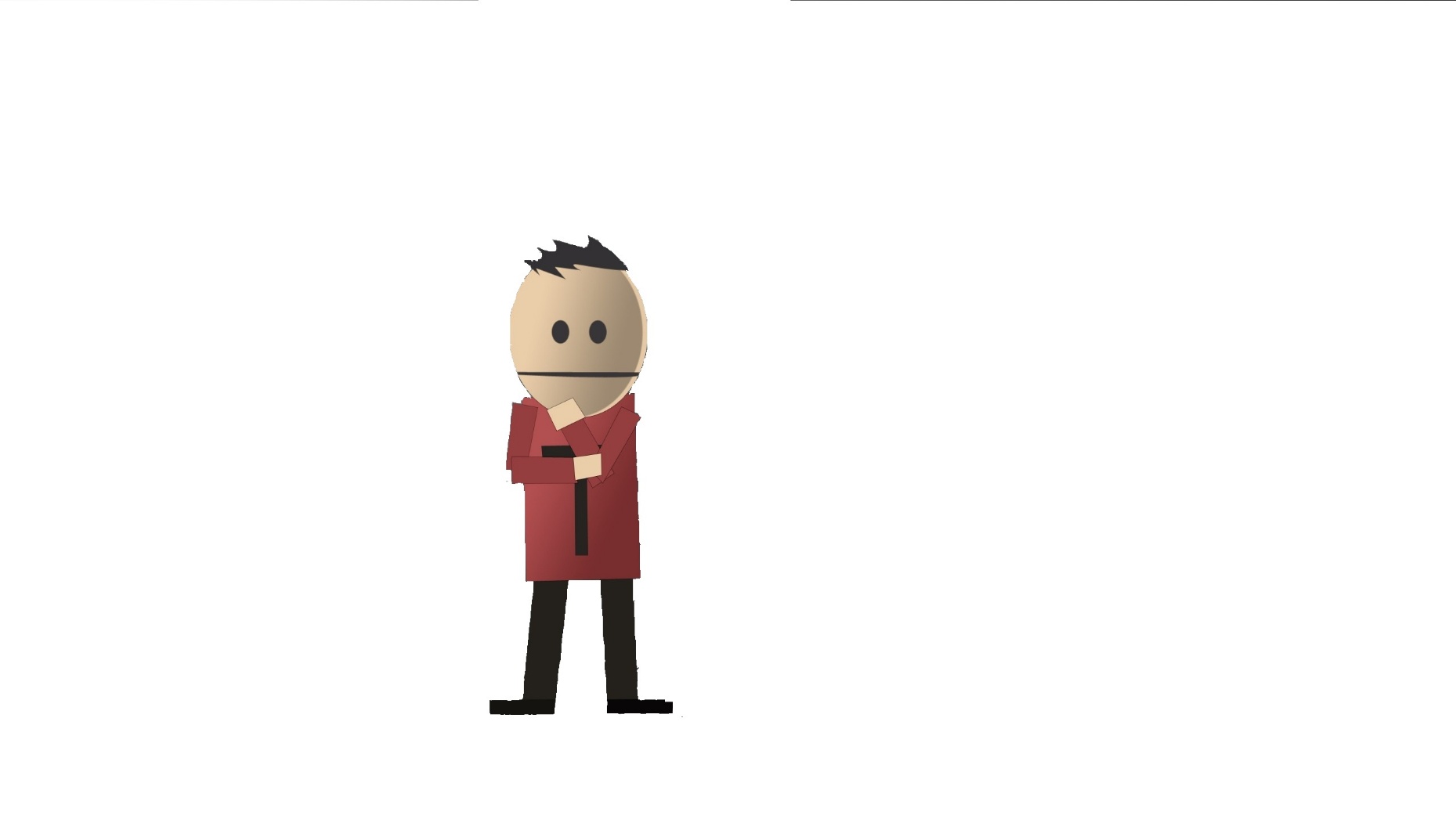 Es una infección muy común de transmisión sexual.Puede manifestarse en la boca (herpes bucal) o en los genitales (herpes genital).Se propaga fácilmente con o sin síntomas.Aparece en forma de llagaEs provocado por el herpes simple de tipo 1 que afecta la cara , labios y parte superior del cuerpo y de tipo 2 VHS-2 que se presenta en los genitales y en la parte inferior del cuerpo
Síntomas:
.Cefalea
.Fiebre en adultos
.Fiebre en bebés y niños (fiebre, crónica, o fiebre de origen desconocido)
.Ictericia
.Inflamación de los ganglios linfáticos (linfadenopatía)
.Insomnio y somnolencia diurna excesiva (SDE)
.Mareos o aturdimiento al ponerse de pie (hipotensión ortostática)
.Moretones y sangrado
.Pérdida de la memoria (amnesia)
.Prurito
. Dificultad para tragar (disfagia)                                               
 .Dolor abdominal agudo
.Dolor abdominal crónico y recurrente
. Estreñimiento 
.Diarrea
.Hemorragia digestiva
.Hipo
.Indigestión (dispepsia)
.Náuseas y vómitos 
.Prurito anal
.Tapón en la garganta
.Trastornos relacionados con gases
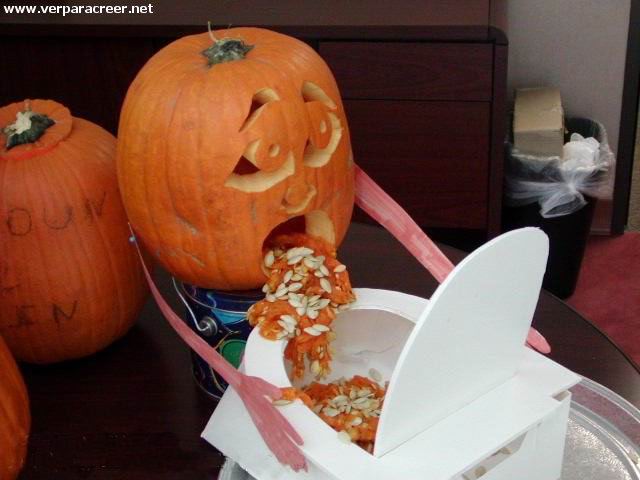 Causas que propagan el herpes genital:
El virus se puede propagar a través de llagas que la protección del condón no cubre sobre todo en el primer brote de herpes.
 También se puede propagar por medio de la transpiración o de los fluidos vaginales hacia lugares que la protección del condón no alcanza.
El no uso de condones entre un brote y otro puede no reducir el riesgo de transmisión.
 El riesgo de transmisión no se puede reducir enormemente si la pareja que tiene herpes no toma una pequeña dosis diaria de medicación contra el herpes.
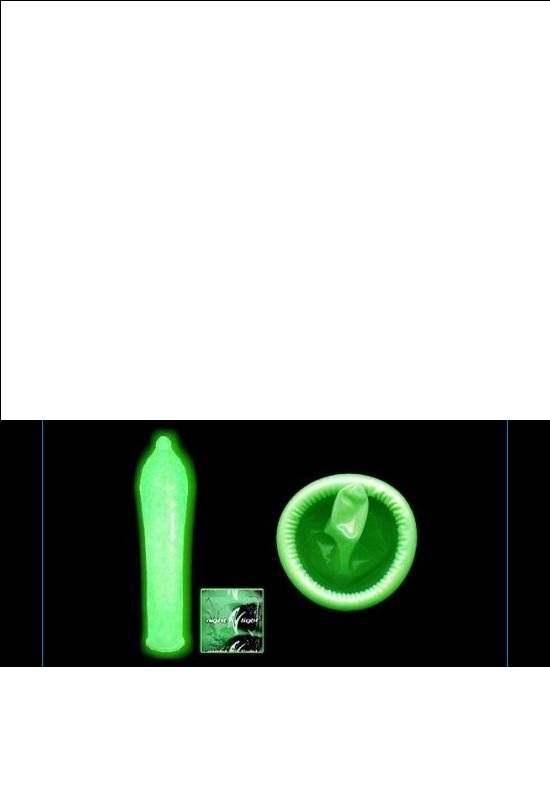 No lavarse las manos con agua y jabón después de tocar las llagas.
 Mojarse los lentes de contacto con saliva, si tienes herpes bucal.
Al besar especialmente a bebés, niños o mujeres embarazadas, teniendo una llaga en la boca.
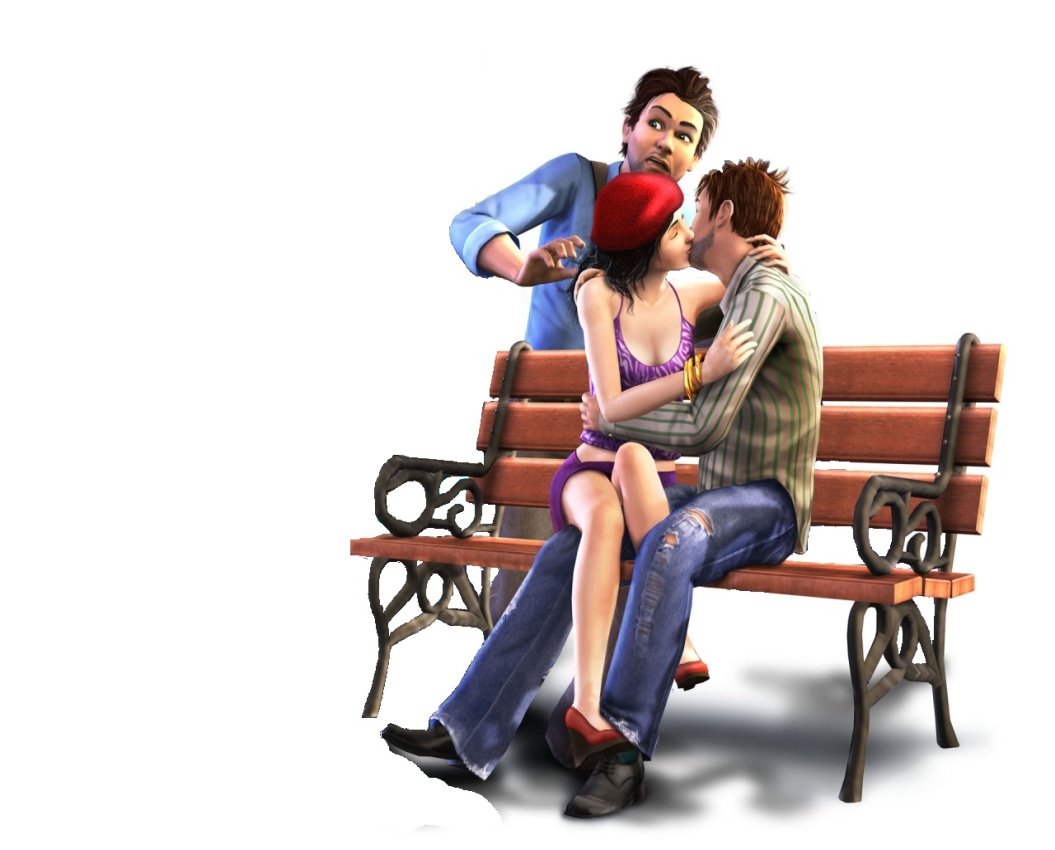 Tratamientos:
Si bien el tratamiento para el herpes es útil, el virus no se cura. Sin embargo, en la mayoría de los casos, los rebrotes disminuyen en cantidad e intensidad con el paso de los años. 
Los baños con agua tibia pueden proporcionar alivio para el dolor. La ropa de algodón ayuda a prevenir la irritación. Mantén secas las llagas; si están húmedas, se puede retrasar su cicatrización. La aplicación de compresas de agua fría o hielo sobre las llagas puede calmar las molestias. Los calmantes como la aspirina, el acetaminofeno, el paracetamol o el ibuprofeno pueden ayudar a aliviar las molestias y la fiebre.
Si tienes herpes, puedes tomar algunos medicamentos que te ayudarán a controlar la infección. Frecuentemente, el uso de tratamientos para el herpes es muy eficaz para acelerar el proceso de cicatrización de las llagas e impedir la recurrencia de los brotes.
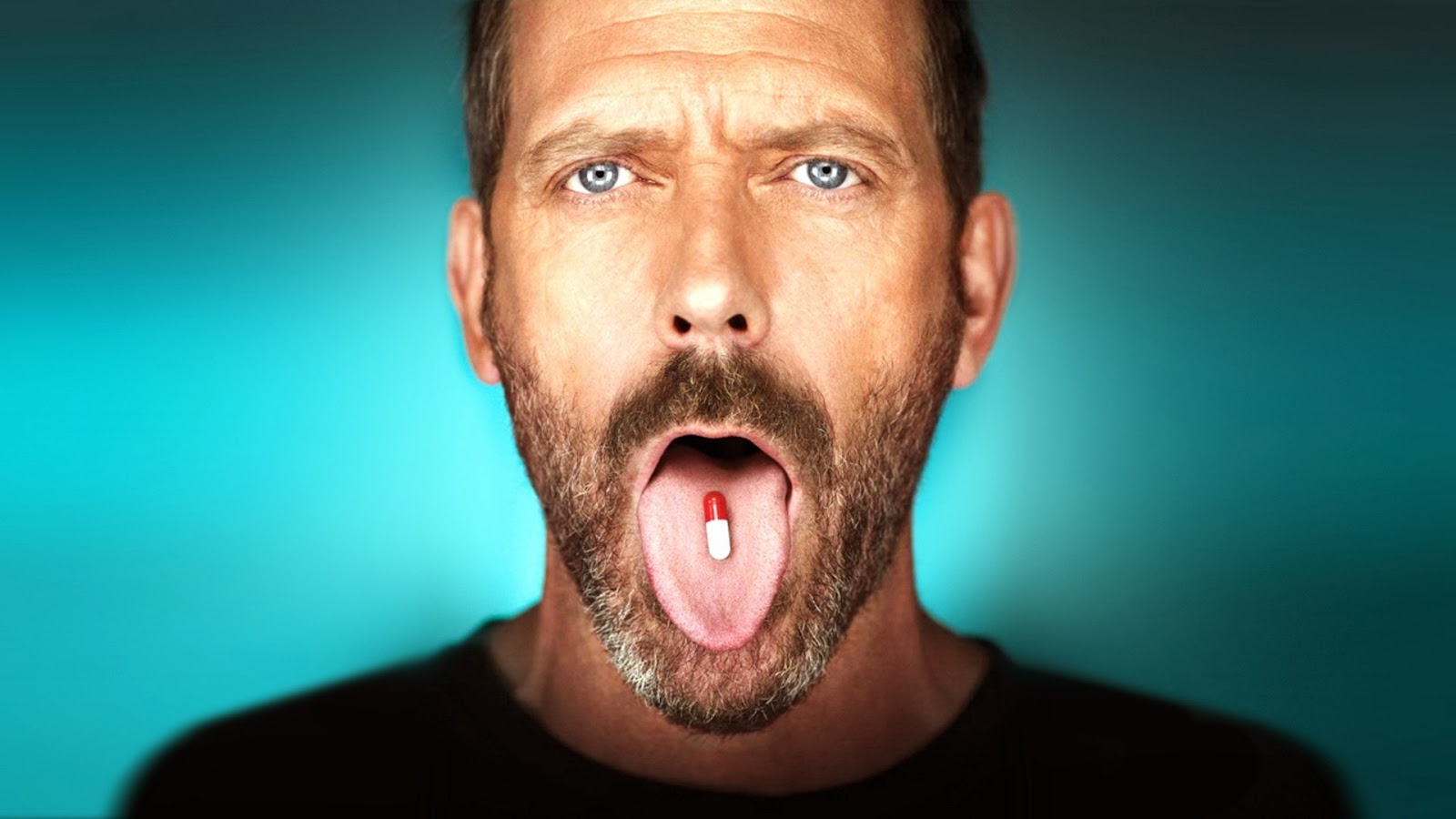 Atención de Enfermería
. Cumplir tratamiento médico.      .Detectar complicaciones.      . Brindar educación para la salud en adolescentes y adultos jóvenes.      . Seguimiento a través del programa de prevención de ITS.      . Realizar  charlas educativas encaminadas al uso del condón.      . Brindar apoyo psicológico  para elevar la autoestima del paciente
Muchas Gracias!!!!
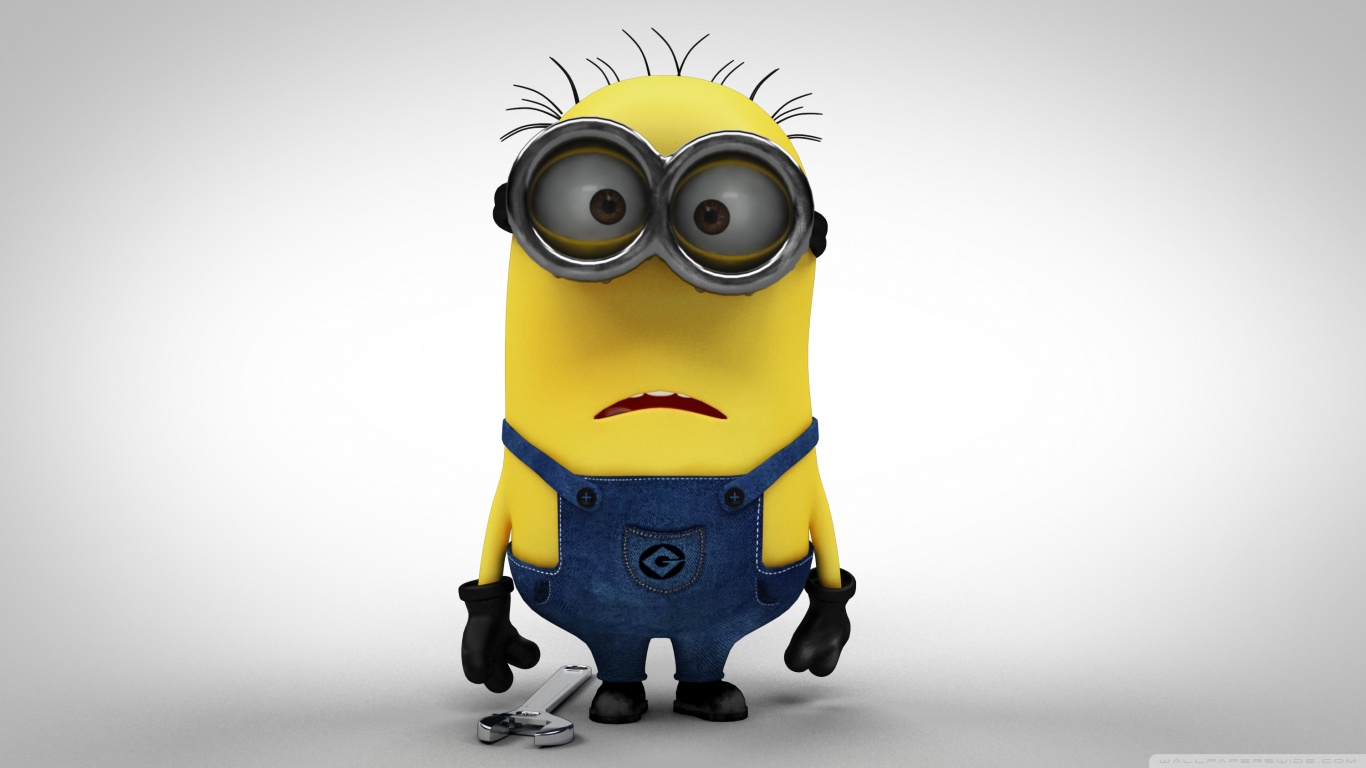